Jurassic Bytes
Reviving Security in the Digital Age with TracCloud
(yes I know the title changed, don’t worry I moved it to part two)
[Speaker Notes: Let's start our journey by looking back at the technical evolution from 2016 to 2024. 

This timeline not only showcases our growth but also highlights the escalating demands on security as our infrastructure complexity and scale have increased. 

From running a single server setup in 2016 to managing a robust ecosystem of 70 servers in 2024, the journey has been remarkable. 

Each step, from the adoption of newer Ubuntu and PHP versions to the integration of advanced AWS technologies like Aurora RDS and ElastiCache, reflects our commitment to leveraging cutting-edge technology for enhanced performance and security.]
Technical Information (2016)
Ubuntu 16.04
PHP 7.0
MySQL 5.7
Memcached 1.6
Servers: 1
Technical Information (2018)
Ubuntu 18.04
PHP 7.1
MySQL 5.7
Memcached 1.6
Servers: 4
Technical Information (2020)
Ubuntu 20.04
PHP 7.4
MySQL 8.0
Memcached 1.6
Servers: 8
Technical Information (2022)
Ubuntu 22.04
PHP 7.4 (8.0 in development)
Aurora RDS 2.0 (MySQL 8) (3.0 in development)
Memcached 1.6
Servers: 14
Technical Information (Early 2023)
Ubuntu 22.04
PHP 7.4 (8.1 in development)
Aurora RDS 3.0 (MySQL 8)
ElastiCache (Memcached)
Servers: 30
Technical Information (Fall 2023)
Ubuntu 22.04
PHP 8.2 (8.3 in development)
Aurora RDS 3.04 (MySQL 8)
ElastiCache (Redis)
Servers: 50
Technical Information (Early 2024)
Ubuntu 22.04 (24.04 in development)
PHP 8.3
Aurora RDS 3.06 (MySQL 8)
ElastiCache (Redis)
Servers: 70
AWS Technologies In Use
Elastic File System
ElastiCache
RDS
Aurora Cluster
Serverless
Secrets Manager
Systems Manager
Parameter Store
Fleet Manager
Run Commands
Inspector
S3
Key Management Service
Route 53 (DNSSEC)
AppConfig
Elastic Load Balancing
Certificate Manager
Lambda
EventBridge
CloudWatch
[Speaker Notes: Our reliance on AWS technologies has been pivotal. From Elastic File System to CloudWatch, these tools have not only bolstered our infrastructure's resilience but also enriched our capabilities to monitor, manage, and secure our environment effectively]
Service Layout
[Speaker Notes: Visualizing our service layout provides a clear picture of how our complex systems interlink and operate harmoniously. This integration is key to maintaining not only performance but also a fortified security posture]
Highlight: Deployment
Zero Downtime
No Users Affected
Rollback-capable
Speed vs. Reliability
Philosophy Changes
[Speaker Notes: A critical aspect of our evolution has been our deployment strategies and the iterative improvements across versions. 

Achieving zero downtime and ensuring rollback capabilities, while balancing speed and reliability, underscores our philosophy that security and efficiency are not mutually exclusive.]
V1
V2
V3
V4
V5
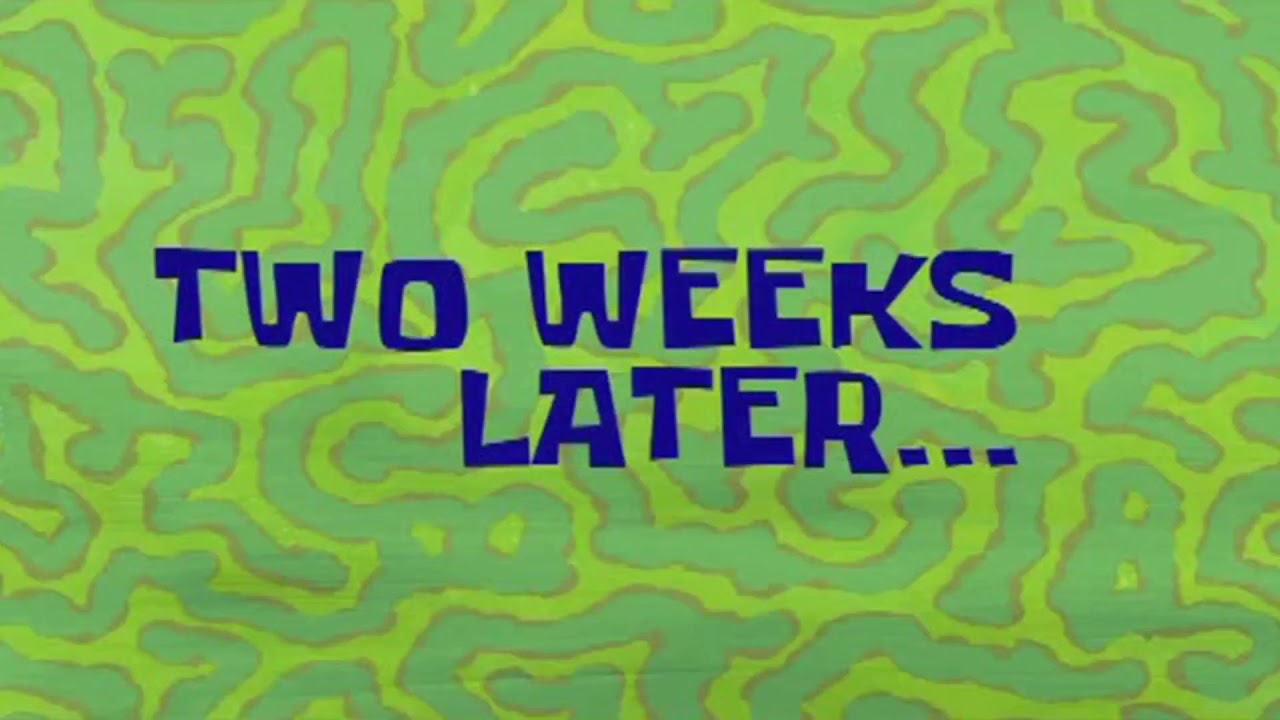 V9
Enough With the boring Stuff
What’s Does it mean?
Performance
50ms average
250ms (1% low)
Scaling
Static to dynamic
Logging & Monitoring
CloudWatch Logs
CloudWatch Metrics
CloudWatch Dashboards
Security
NIST SP800-53 rev 5
 1200+ controls and enhancements, evidence sources
Mountains of Data
Resource Footprint
70+ EC2 Instances
Dozens of AWS Managed Instances
110GiB Documents, Photos, Uploads
750GiB Raw Data
1,675GiB Logs
16,032GiB Backups
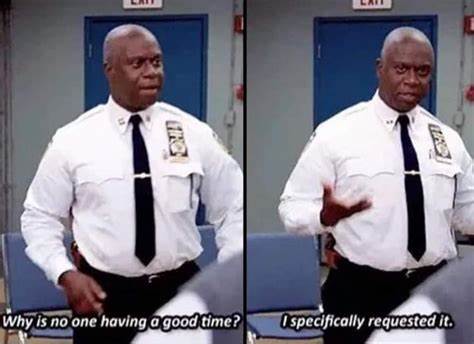 Enough With the boring StuffFor real this Time
The Sixth Sense
TracCloud's Intuition for Unseen Threats
Cybercrime & Ransomware
$9,500,000,000,000 USD in 2024
$3,000,000,000,000 in 2015
Ransomware:
$42,000,000,000 in 2024
30% year over year
$265,000,000,000 by 2031
74% increase compared to 2023
4,800 companies
LockBit: 1,000
Damage and destruction of data
Stolen money
Lost productivity
Theft of intellectual property
Theft of personal and financial data
Embezzlement
Fraud
Post-attack disruption to the normal course of business
Forensic investigation
Restoration and deletion of hacked data and systems
Reputational harm
Legal costs
Regulatory fines
[Speaker Notes: Consider this: Cybercrime costs have soared to $9.5 trillion in 2024, with ransomware damages alone hitting $42 billion. The threat is not just to our data but to our very way of life. It's a stark reminder of the world we navigate]
Ransomware Groups
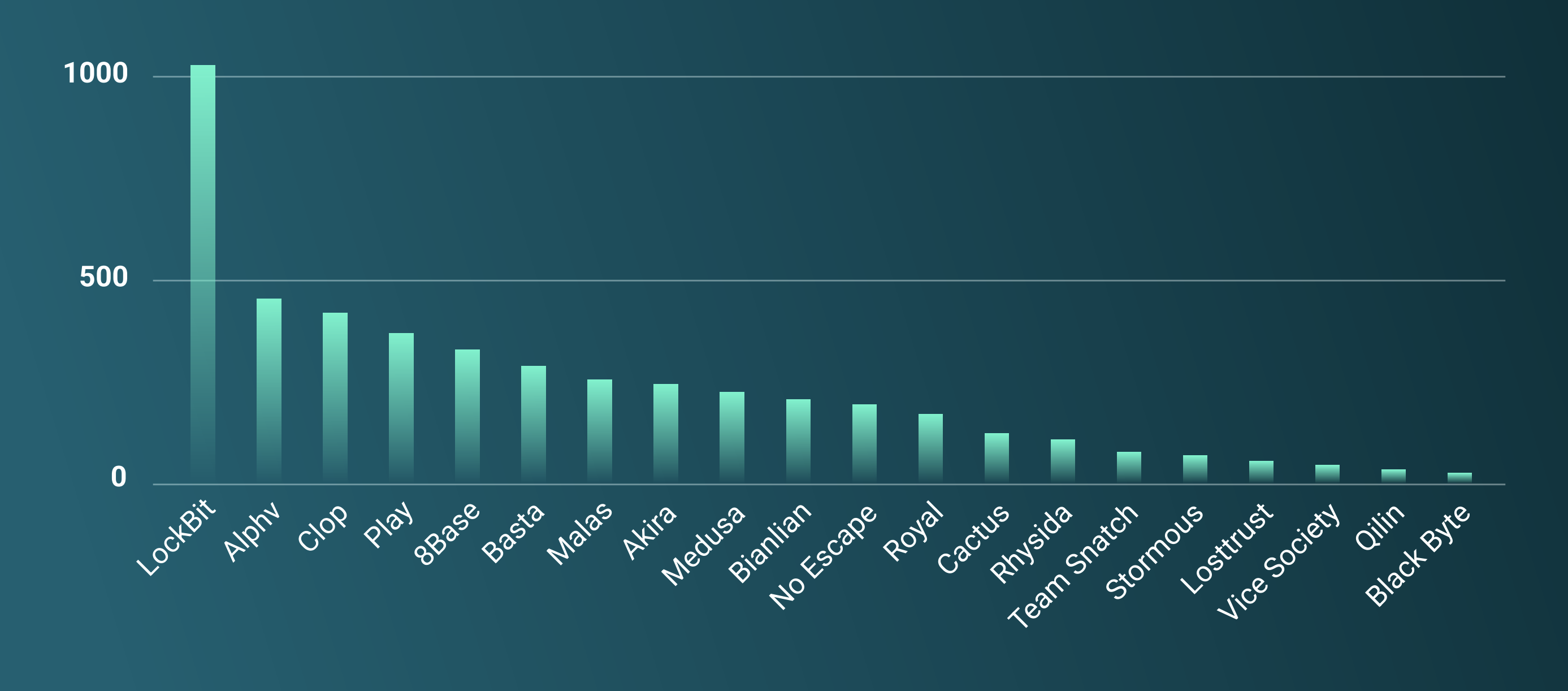 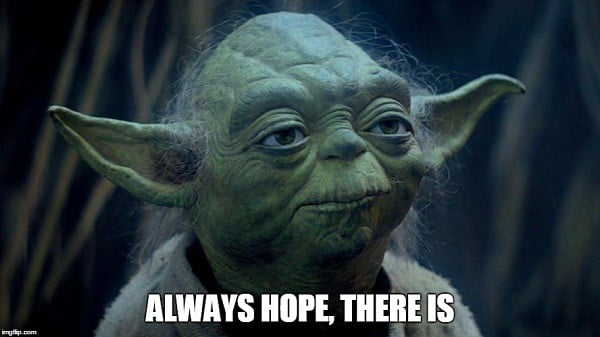 Time for some Good News
MTTR 3.4 days to 2.6 days
Some level of AI: 58 minutes
Full use of AI: 7 minutes
Mainstream knowledge of security & privacy
Phishing awareness
MFA requirements
Business leaders
Law enforcement is getting better
ALPHV
Hive
New Responses & Tools
Zero Trust Architecture
Remote Work
Device permissions -> User permissions
Behavioral analytics
Large log data set monitoring
Homomorphic encryption
Automation
Defensive AI / Machine Learning
Organizational standards
Consolidation of government resources & standards
Software bill of materials
What can we All Do?
Non-Technical Users:
Strong & unique passwords
2FA
Be skeptical of emails & calls
Software updates
Secure Wi-Fi use
Backups
VPNs (sometimes)
Credit Monitoring / Freezing
Technical Users:
Least privilege principles
Secure coding practices
Network segmentation
Incident response planning
Encryption
Regular security audits
Penetration testing
IDPS at home
PASSWORD MANAGERS!!!!
VPN Recommendations
(Not financial advice)
Nic’s Personally Trusted Providers:
Proton
Mullvad
Private Internet Access
Surfshark
ExpressVPN
Password Managers
BitWarden
1Password
Avoid LastPass at all costs
Redrock’s Mission
Confidentiality, Integrity, Availability
Compliance with standards
Implement advanced technologies
Foster a security-aware & focused culture
Continuous improvement & adaption
Robust policies and procedures
Customer Data is literally sacred
[Speaker Notes: At Redrock, our mission is clear: to uphold confidentiality, integrity, and availability, aligning with compliance standards and leveraging advanced technologies.]
TracCloud Security Tools
AWS Security Hub
Compliance Packages
AWS Inspector
SBOM
Very fast CVE exposure identification
AWS CloudWatch
300 Alarms
AI powered anomaly detection
Log monitoring
AWS Audit Manager
Evidence collection
The Wizard of Logz
TracCloud's Magical Audit Trail
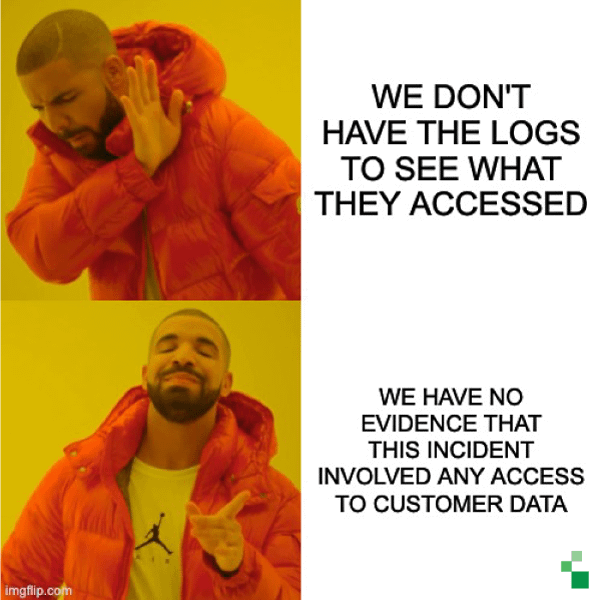 Logs, Events, Audits
Requests
Data passed between server and client
Events
User actions
System events
Audits
Record reads & writes
Logs
Messages
Notices
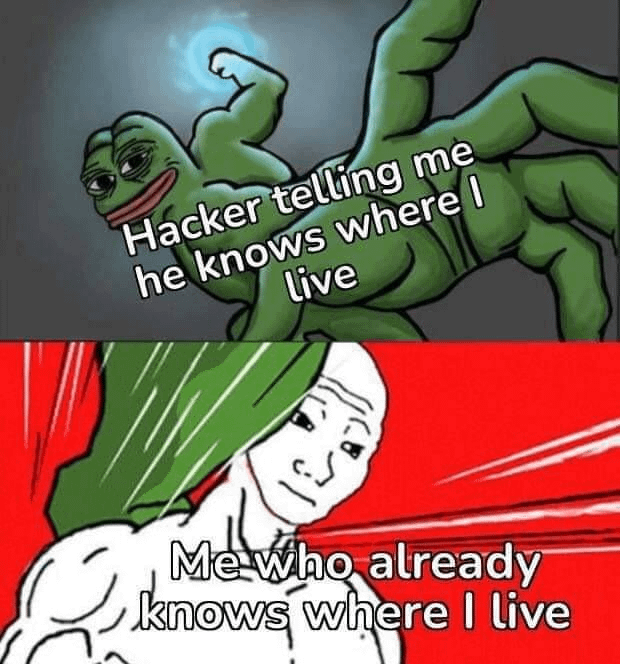 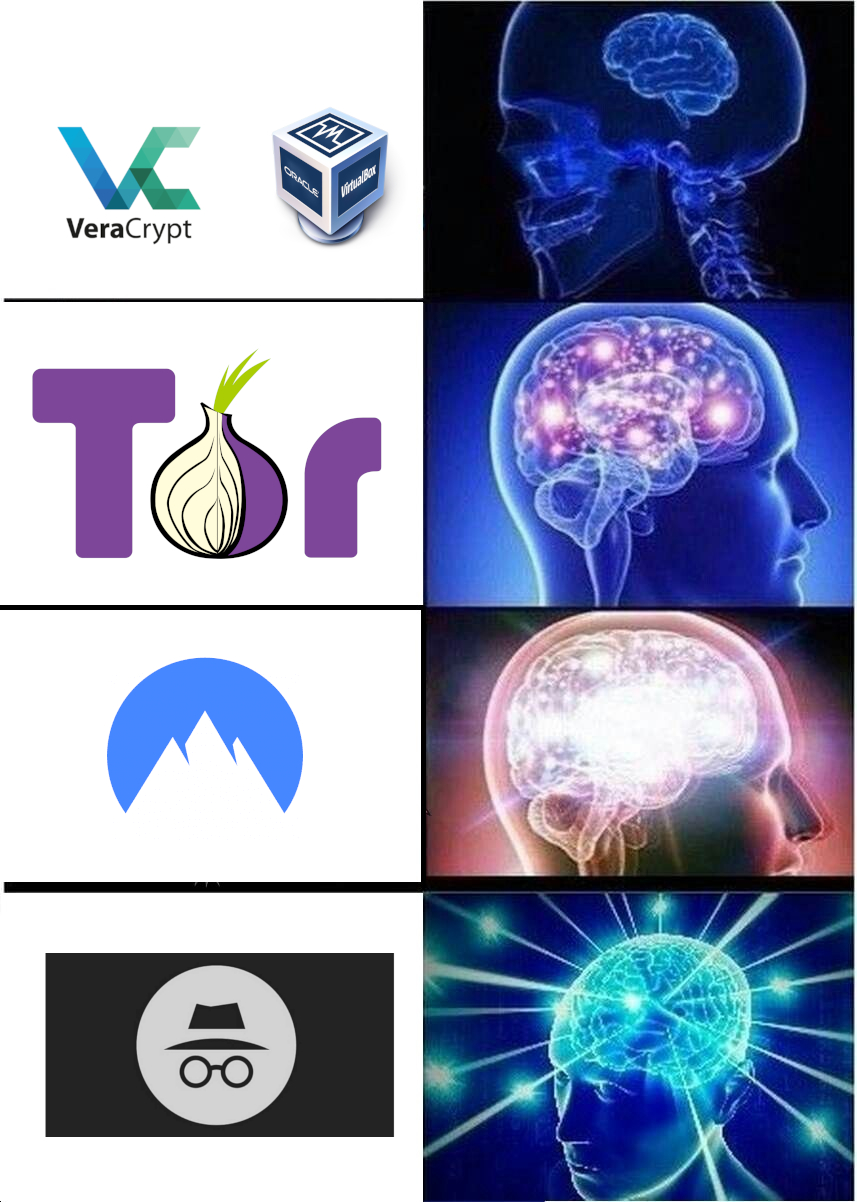 Q & A
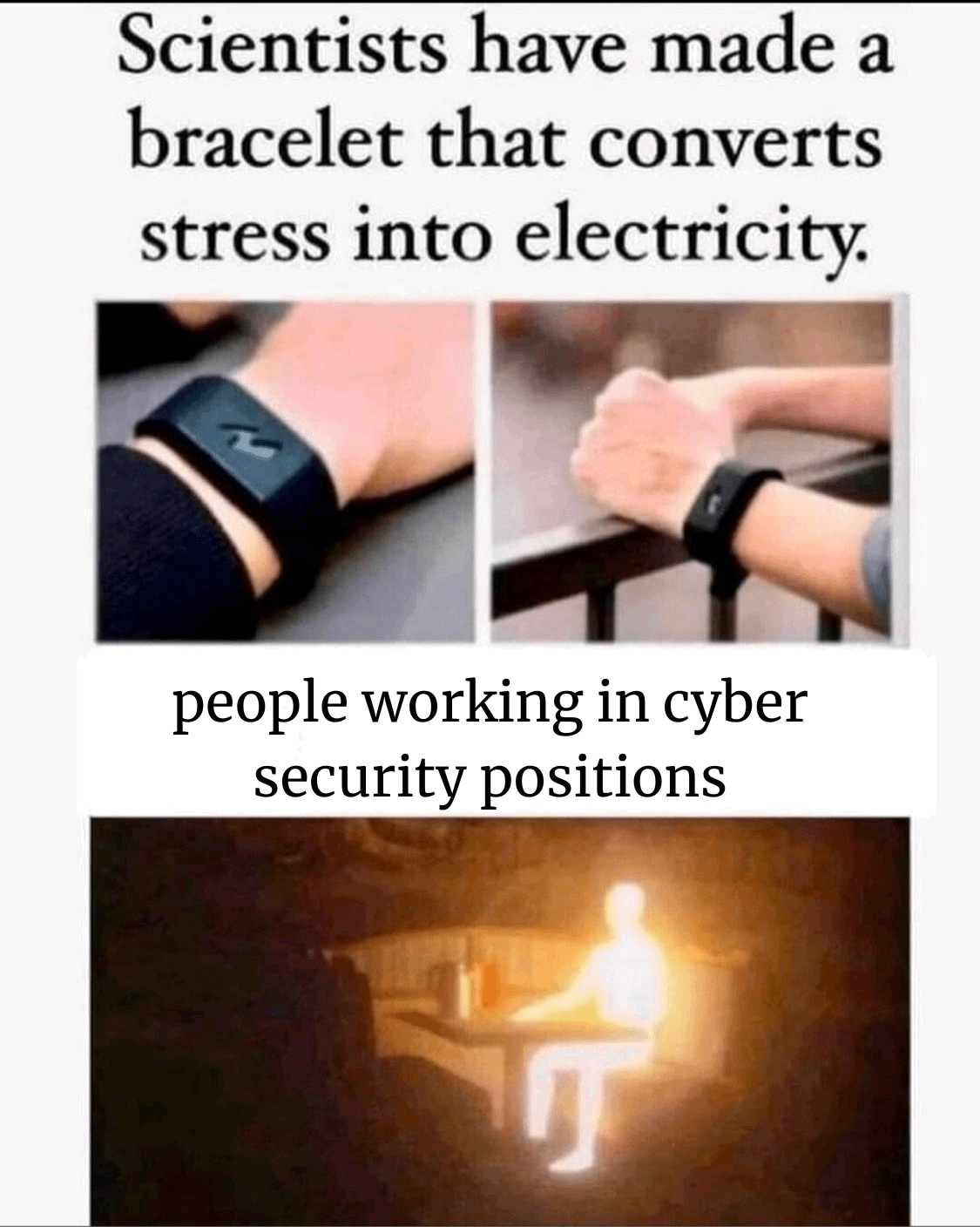 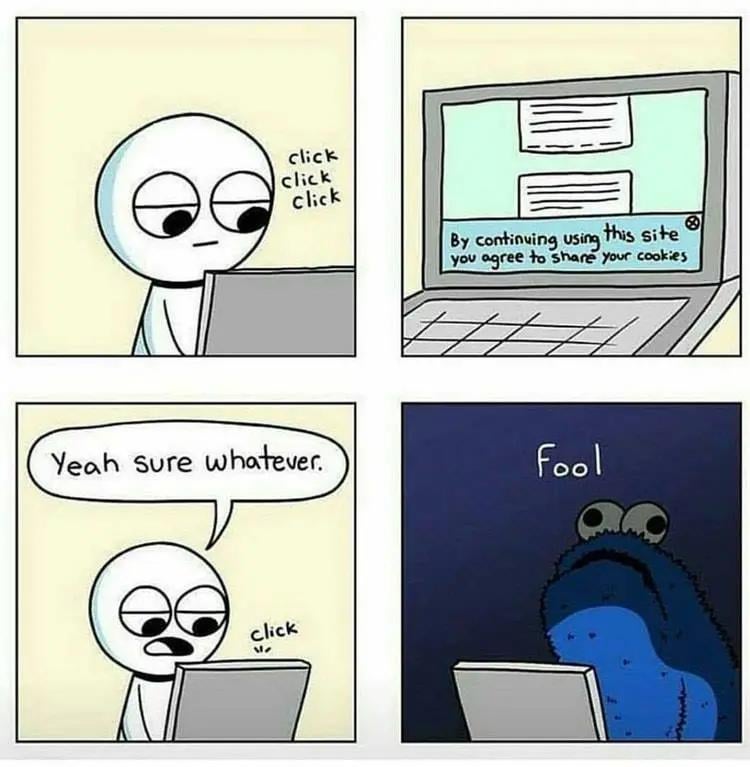 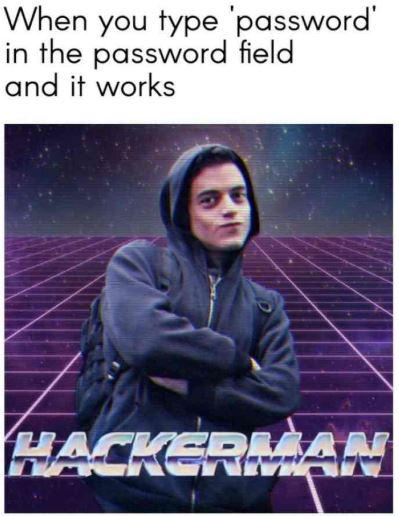 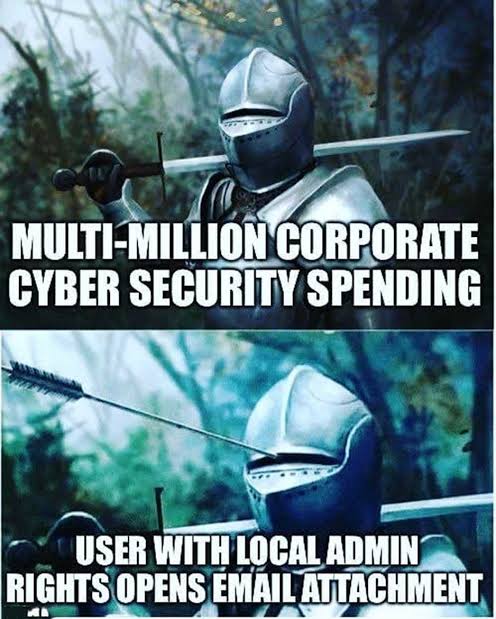 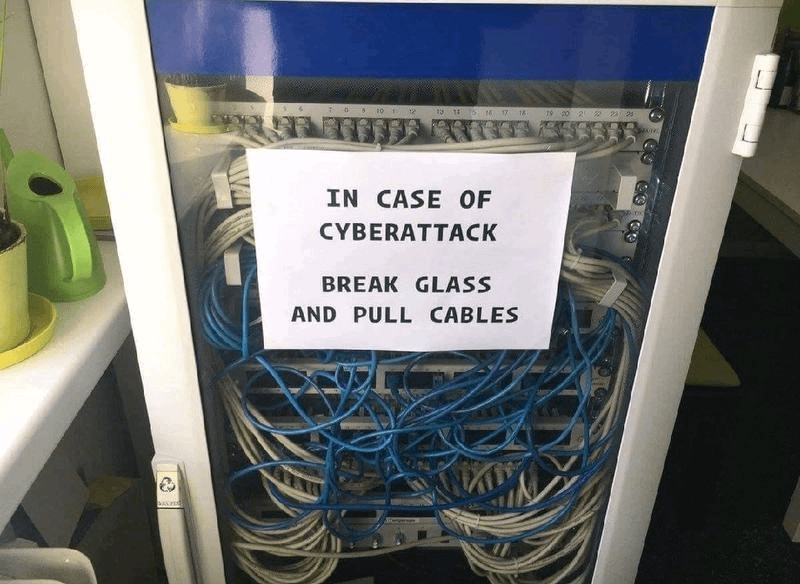